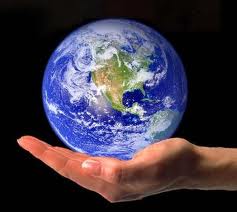 Địa Lí
Thành phố 
Hồ Chí Minh
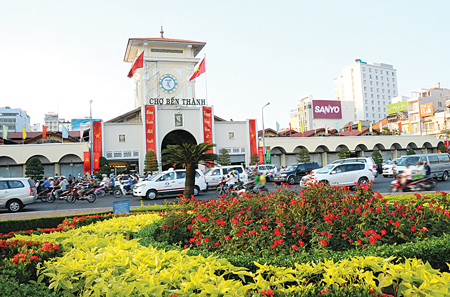 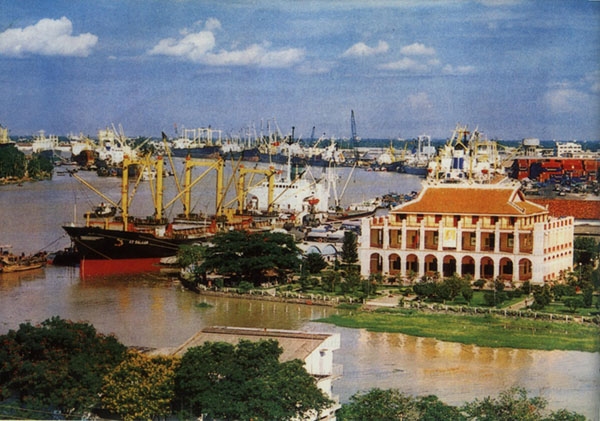 Chỉ vị trí thành phố Hồ Chí Minh trên 
bản đồ Việt Nam.
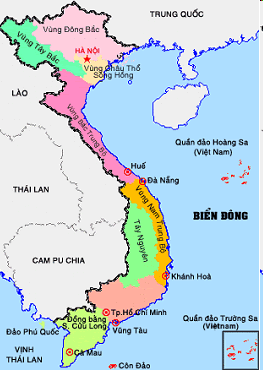 Thành phố Hồ Chí Minh
1. Thành phố lớn
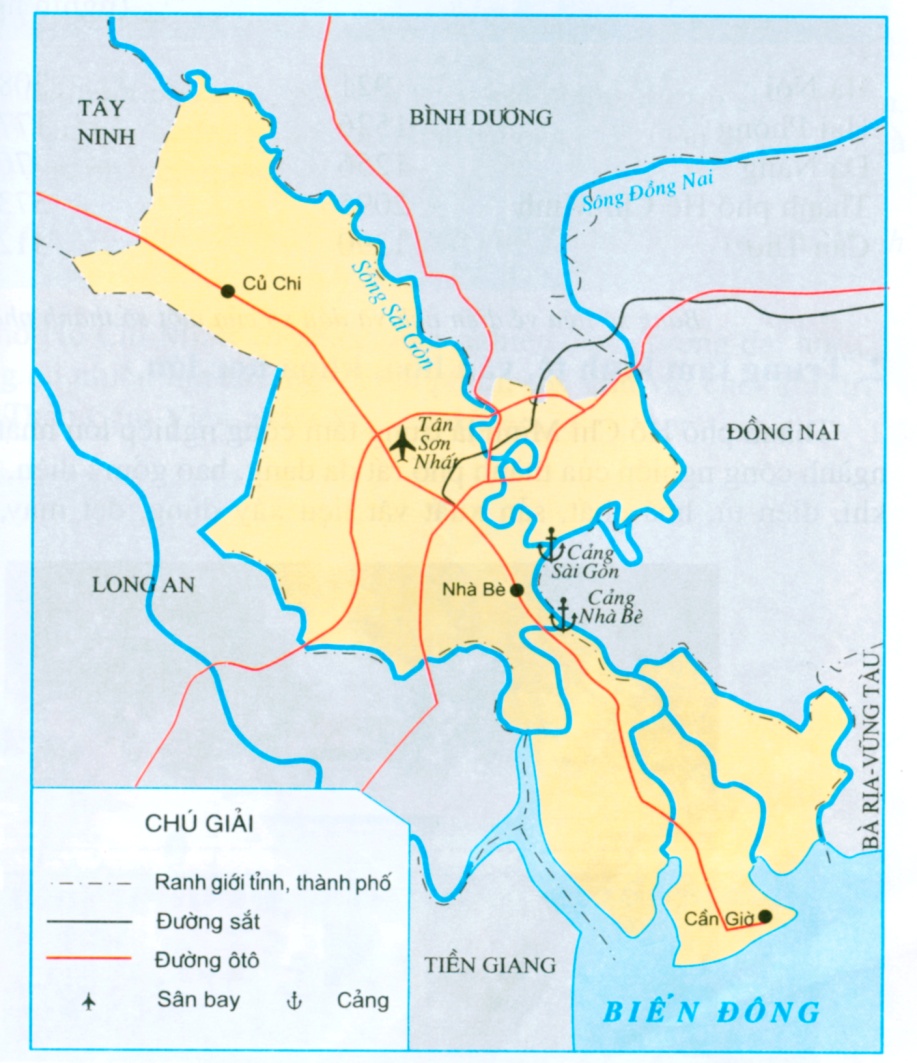 Trả lời câu hỏi
1. Thành phố Hồ Chí Minh nằm bên sông nào ?
2. Từ thành phố Hồ Chí Minh có thể đi đến các tỉnh khác bằng những loại đường giao thông nào?
3. Thành phố Hồ Chí Minh tiếp giáp với những tỉnh nào?
Lược đồ TP. Hồ Chí Minh
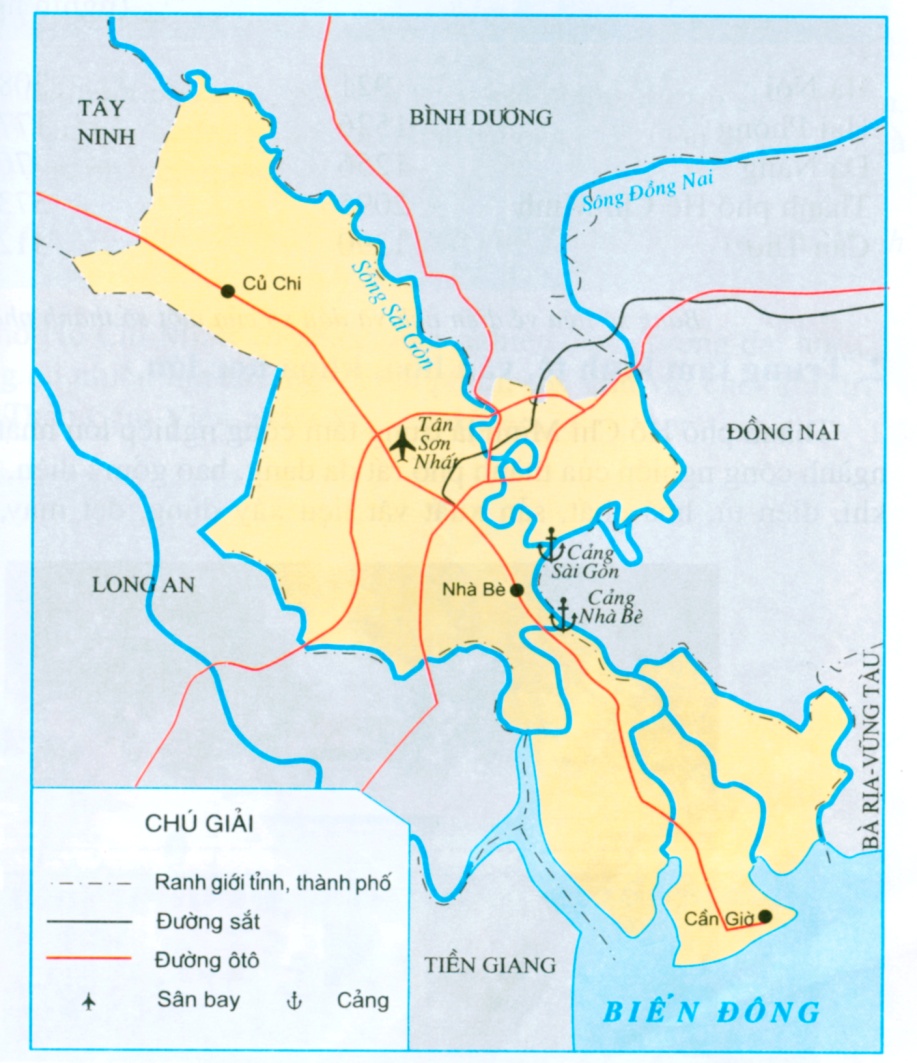 Trả lời câu hỏi
Thành phố Hồ Chí Minh nằm bên sông Sài Gòn
1. Thành phố Hồ Chí Minh nằm bên sông nào ?
Lược đồ TP. Hồ Chí Minh
1. Thành phố lớn
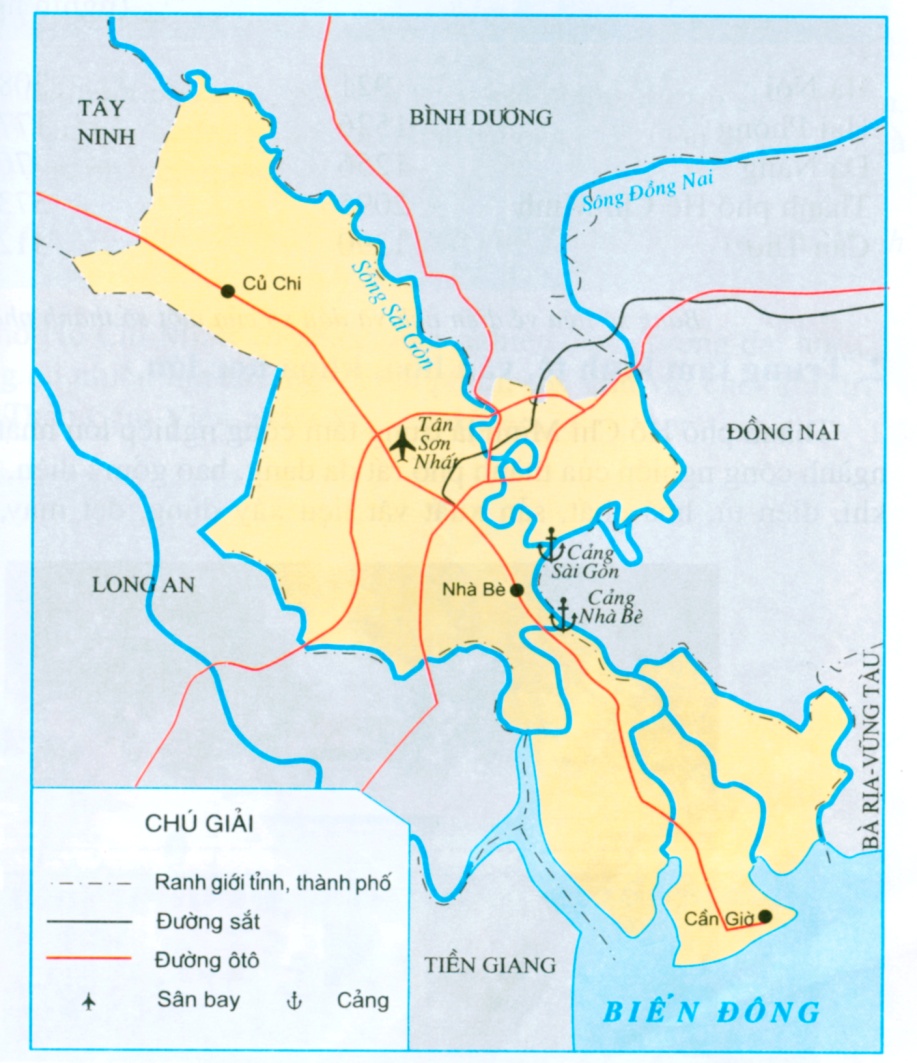 Trả lời câu hỏi
2. Từ thành phố Hồ Chí Minh có thể đi đến các tỉnh khác bằng những loại đường giao thông nào?
Từ thành phố có thể đi đến các tỉnh bằng những loại đường giao thông: Đường ô tô, đường thủy, đường sắt, đường hàng không.
Lược đồ TP. Hồ Chí Minh
1. Thành phố lớn
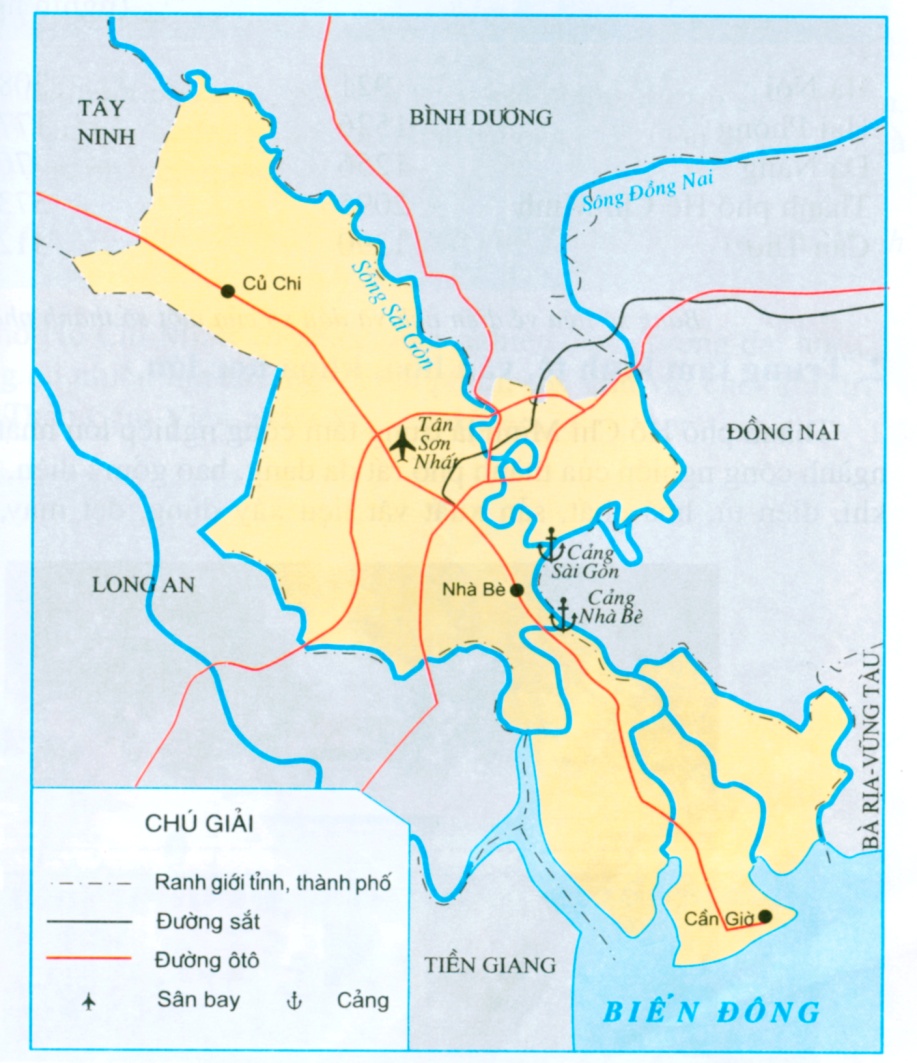 Trả lời câu hỏi
- Thành phố Hồ Chí Minh tiếp giáp với thành phố, tỉnh: Bà Rịa Vũng Tàu, Đồng Nai, Bình Dương, Tây Ninh, Long An, Tiền Giang.
3. Thành phố Hồ Chí Minh tiếp giáp với những tỉnh nào?
Lược đồ TP. Hồ Chí Minh
1. Thành phố lớn
Dựa vào bảng số liệu sau, em hãy so sánh về diện tích và dân số của Thành phố Hồ Chí Minh với các thành phố khác
2
1
Em hãy đọc thông tin sau và trả lời câu hỏi:
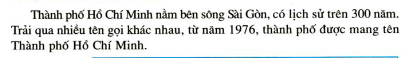 1. Thành phố lớn
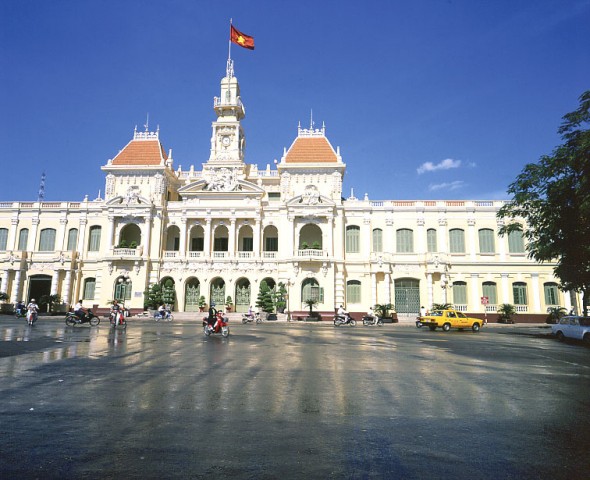 * Thành phố được mang tên Bác vào năm nào?
- Thành phố được mang tên Bác vào năm 1976.
* Thành phố đã có bao nhiêu năm tuổi?
- Hơn 300 năm tuổi.
Trụ sở UBND TP Hồ Chí Minh
1. Thành phố lớn
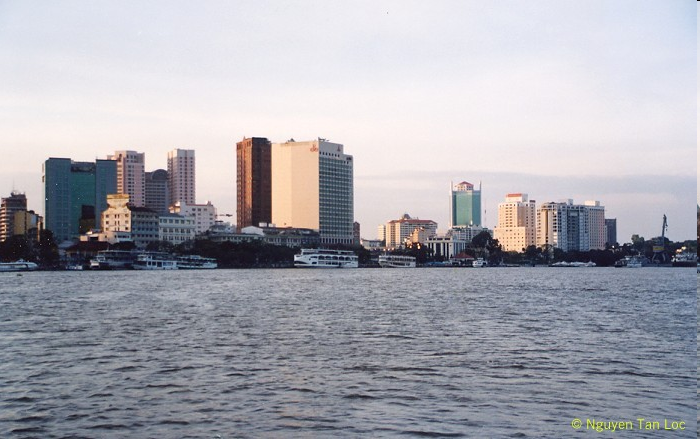 Thành phố Hồ Chí Minh nằm bên bờ sông Sài Gòn, có lịch sử trên 300 năm. Là thành phố có diện tích khá lớn và số dân đông nhất cả nước.
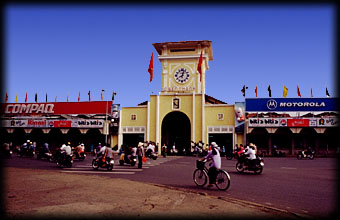 2. Trung tâm kinh tế, văn hoá, khoa học lớn.
Đọc thông tin dưới đây và trả lời câu hỏi
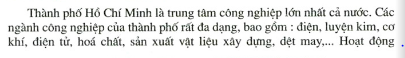 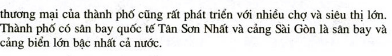 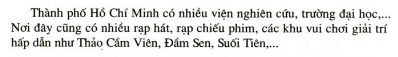 1. Nêu những dẫn chứng thể hiện thành phố là trung tâm kinh tế lớn của cả nước?
2. Nêu những dẫn chứng thể hiện thành phố là trung tâm văn hoá, khoa học lớn của cả nước?
3. Kể tên một số sản phẩm công nghiệp, một số khu vui chơi, giải trí của thành phố Hồ Chí Minh?
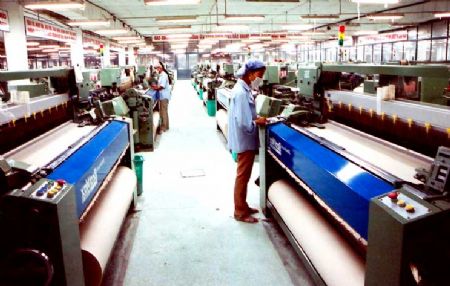 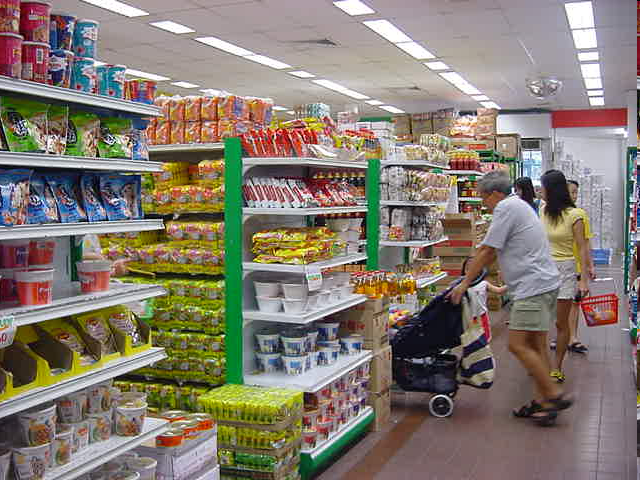 Công ty dệt may
Siêu thị
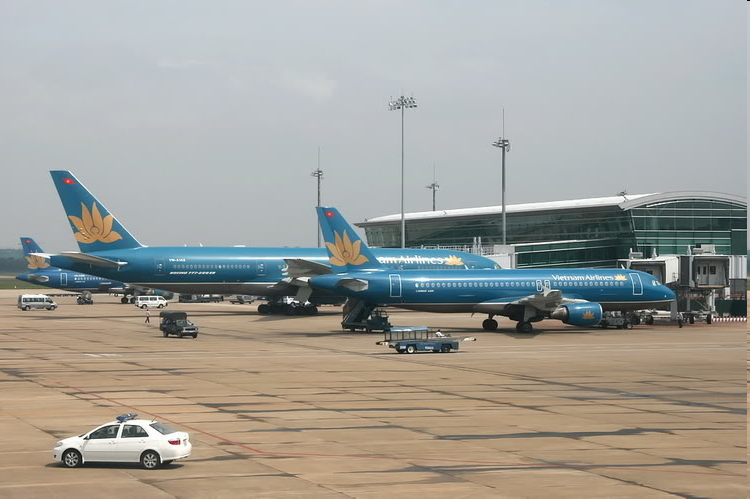 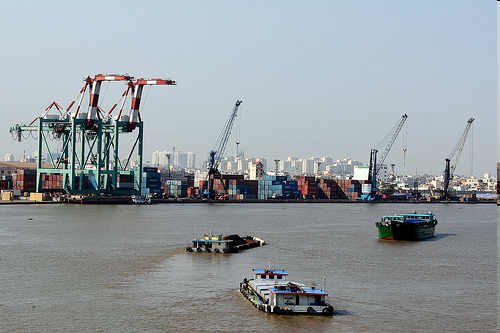 Cảng Tân Thuận - TP. HCM
Sân bay Tân Sơn Nhất - TP. HCM
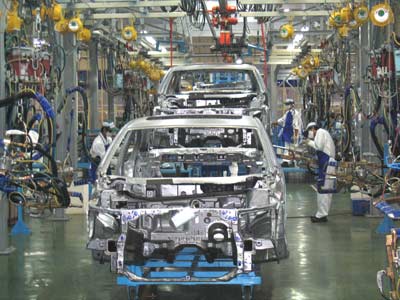 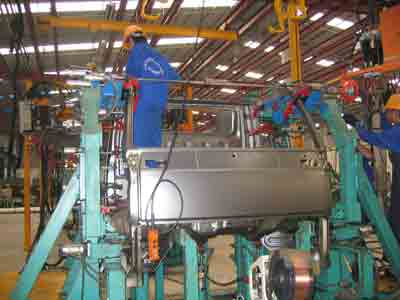 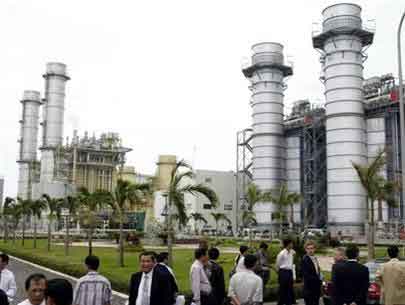 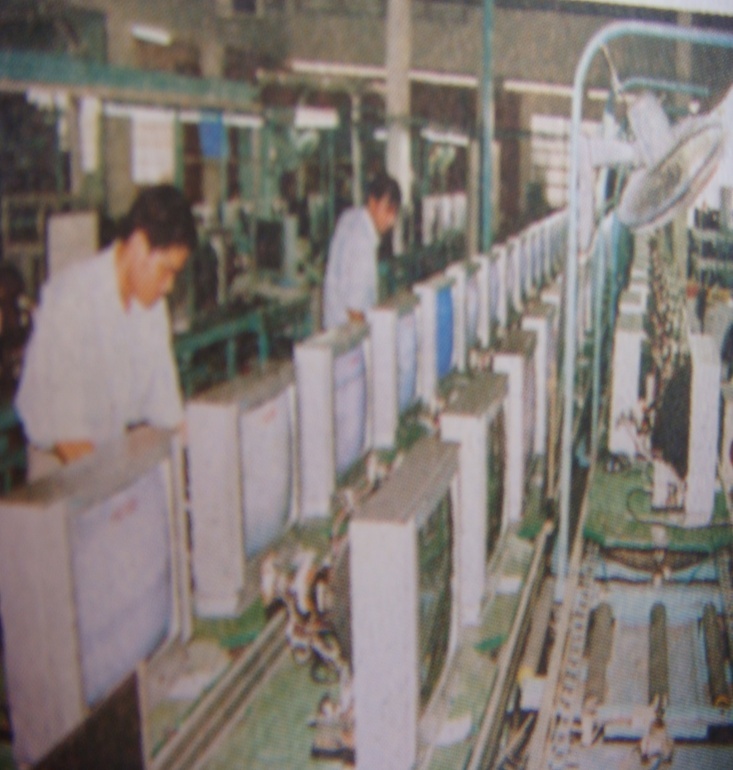 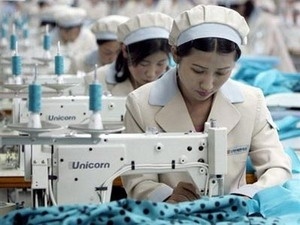 CÁC NGÀNH CÔNG NGHIỆP ĐA DẠNG
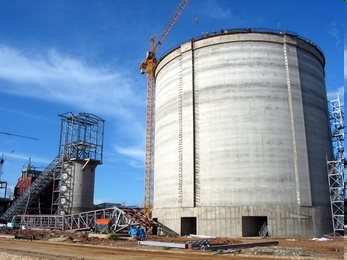 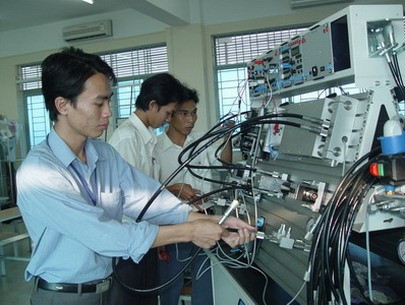 Trường đại học Y dược
Trường  đại học Bách Khoa
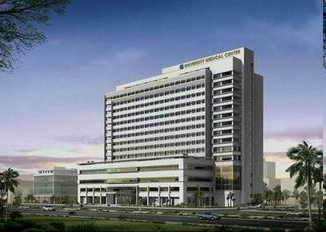 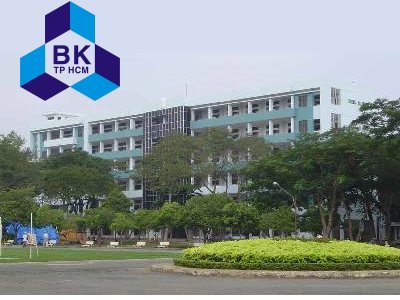 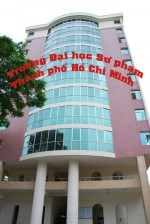 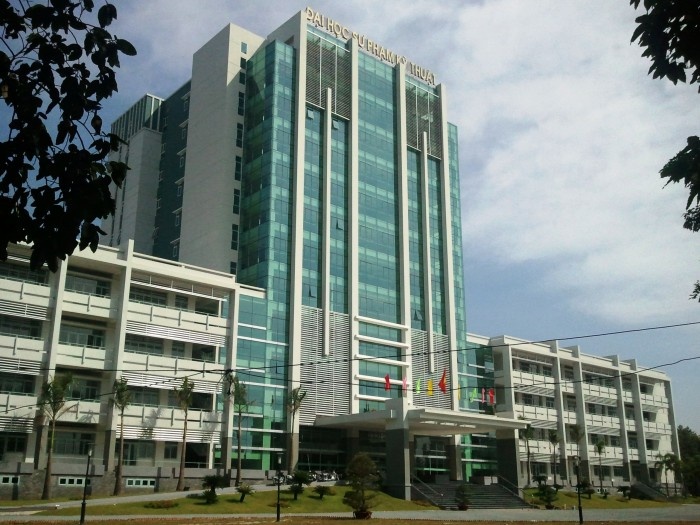 Trường  đại học SP Mỹ thuật
Trường  đại học Sư phạm
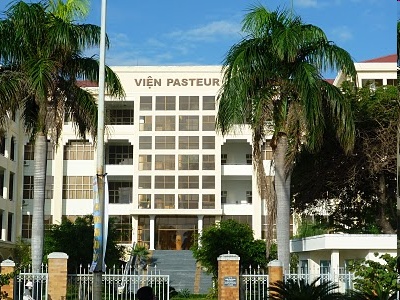 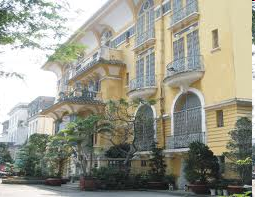 Bảo tàng Mĩ thuật
Viện Pasteur
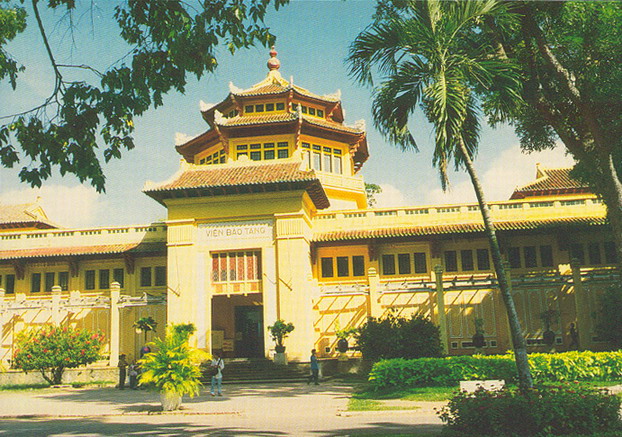 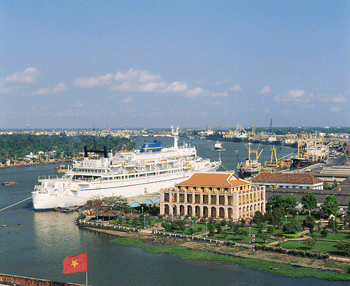 Bảo tàng lịch sử Việt Nam
Bảo tàng lịch sử Việt Nam
Bảo tàng lịch sử Việt Nam
Bến cảng  Nhà Rồng
Công viên văn hóa Đầm Sen
Thảo cầm viên
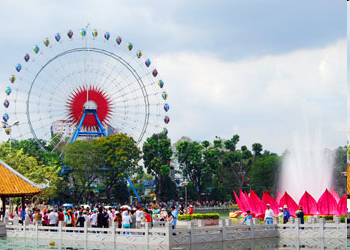 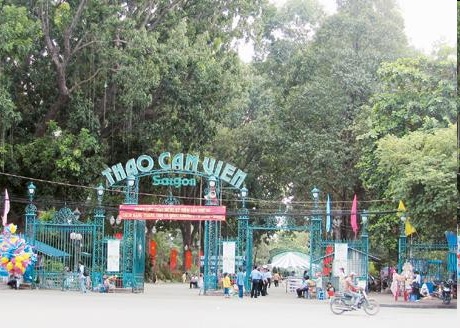 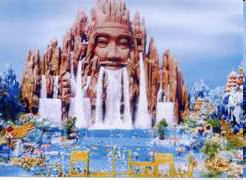 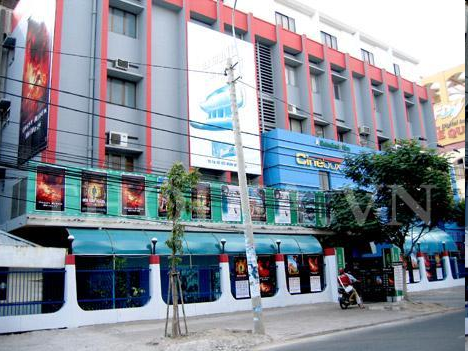 Rạp chiếu phim Cinebox
Suối Tiên
THÀNH PHỐ HỒ CHÍ MINH
TRUNG TÂM KINH TẾ LỚN
TRUNG TÂM VĂN HÓA KHOA HỌC LỚN
Có sân 
bay
Quốc tế 
và
cảng 
biển 
lớn nhất
Có 
Nhiều 
viện bảo 
tàng, 
nhà hát,
rạp
chiếu
phim
Có 
các 
khu
vui
chơi
giải
trí
Có 
nhiều
ngành
công
nghiệp
Có
 nhiều 
siêu thị
lớn
Có 
Nhiềuviện 
nghiên 
cứu,
trường
đại
học
Ghi nhớ:
        Thành phố Hồ Chí Minh nằm bên sông Sài Gòn. Đây là thành phố và trung tâm công nghiệp lớn nhất của đất nước. Các sản phẩm công nghiệp của  thành phố rất đa dạng, được tiêu thụ ở nhiều nơi trong nước và xuất khẩu.
gi¶i « chỮ
1
2
3
4
5
6
Câu 1
Hàng ngang gồm 10 chữ cái
Đây là tên của sân bay quốc tế tại thành phố Hồ Chí Minh.
gi¶i « chỮ
1
2
3
4
5
6
Câu 2
Hàng ngang gồm 8 chữ cái
Đây là chợ nằm ở trung tâm thành phố và cũng là biểu tượng về giao lưu thương mại từ xưa đến nay.
gi¶i « chỮ
1
2
3
4
5
6
Câu 3
Hàng ngang gồm 6 chữ cái
Đây là một ngành công nghiệp của thành phố chuyên sản xuất máy vi tính, ti vi,…
gi¶i « chỮ
1
2
3
4
5
6
Câu 4
Hàng ngang gồm 7 chữ cái
Đây là tên bến cảng nơi Bác Hồ ra đi tìm đường cứu nước.
gi¶i « chỮ
1
2
3
4
5
6
Câu 5
Hàng ngang gồm 5 chữ cái
Đây là một quận thuộc thành phố Hồ Chí Minh trước đây nổi tiếng với làng nghề trồng hoa.
gi¶i « chỮ
1
2
3
4
5
6
Câu 6
Hàng ngang gồm 11 chữ cái
Một khu vui chơi ở thành phố Hồ Chí Minh, nơi này còn được gọi là “sở thú”.
gi¶i « chỮ
1
2
3
4
5
6
* Từ khóa của ô chữ gồm 6 chữ cái, đó là từ: …………
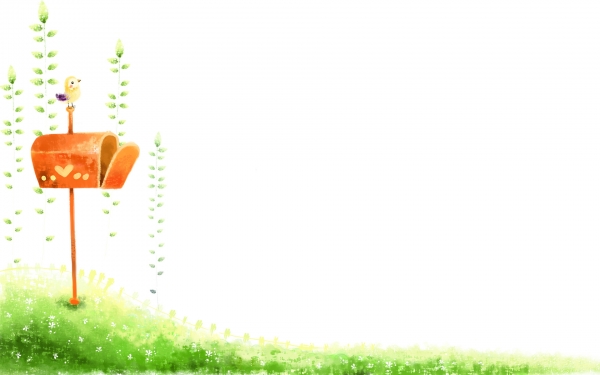 TẠM BIỆT CÁC EM